Advies voor beleggers &-clubs
uw docent B Busschaer t
Economisch overzicht
Fondsen overzicht
Obligaties overzicht
Aandelen overzicht
Onze adviezen zijn geen aan/verkoop opdrachten voor persoonlijke vermogensbeheer
Maar louter informatie  berichten
Met de hulp van VECTOR VEST UNIVERSITY TRAINING
UITGEVER INVESTORS NETWORK bv; MANON BUSSCHAERT PIERSLN 113 KNOKKE-HEIST
5/27/2022
1
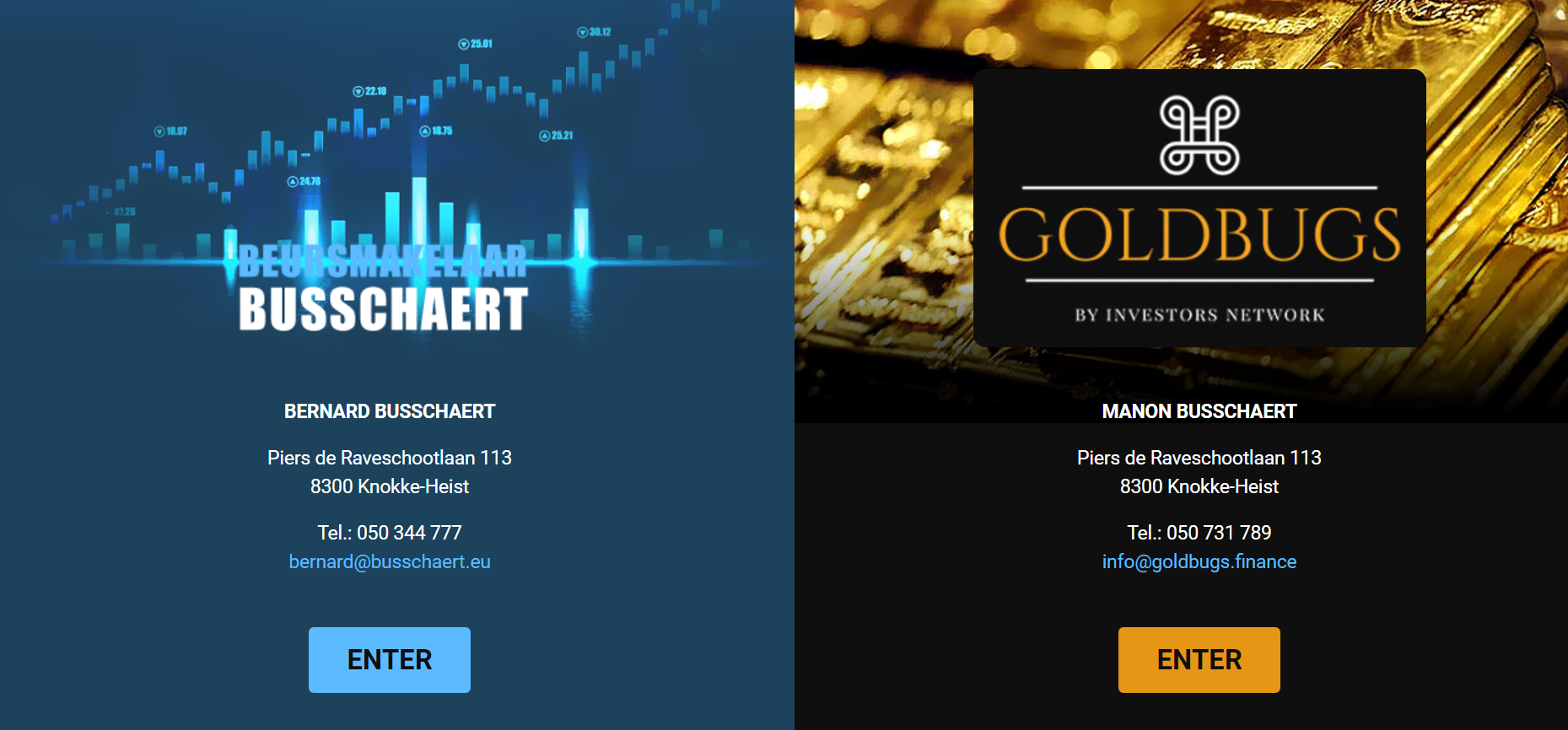 MEXEM BELGIUM KANTOOR VOOR PRIVATE PORTFOLIO BEHEER
5/27/2022
2
Oei ,gaat de daling van de aandelen nog verder gaan of is er beterschap op komst?
Eerlijkheid duurt het langst
Als er inflatie is en men bestrijdt dit door hoge rentevoeten dan heeft de aandelenmarkt een concurrent in de beleggingswereld van de  belegger( dan verdwijnt THERE IS NO ALERNATE=TINA effect)
Waar er vroeger alleen de aandelenbeurzen geld op brachten gezien spaarboekje of kasbon negatieve intresten opbrachten is een rentestijging een einde voor de monopolie van beleggersopbrengsten uit de aandelenbeurzen
Spaarboekjes en obligaties zullen terug positieve rente opbrengen en hebben veel minder risicos dan aandelen=dus een pak beleggers gaat zijn geld weghalen van de aandelenbeurzen en overboeken naar spaarboekjes en kasbons of obligaties waar de klant zich veiliger voelt.
Deze beweging zal miljarden euros en dollars uit de beurs halen zodat de vraag vermindert en dus de koersen van aandelen dalen,,,en hoe hoger de rente hoe meer mensen hun geld zullen verplaatsen van aandelenbeurzen naar obligaties dus ja de beurzen gaan verder dalen ,,zolang de rente stijgt die het gevolg is van koopkrachtvermindering en inflatie,,,die gevolg zijn van slecht beleid door regeringen en oorlogen;opstanden enz
5/27/2022
3
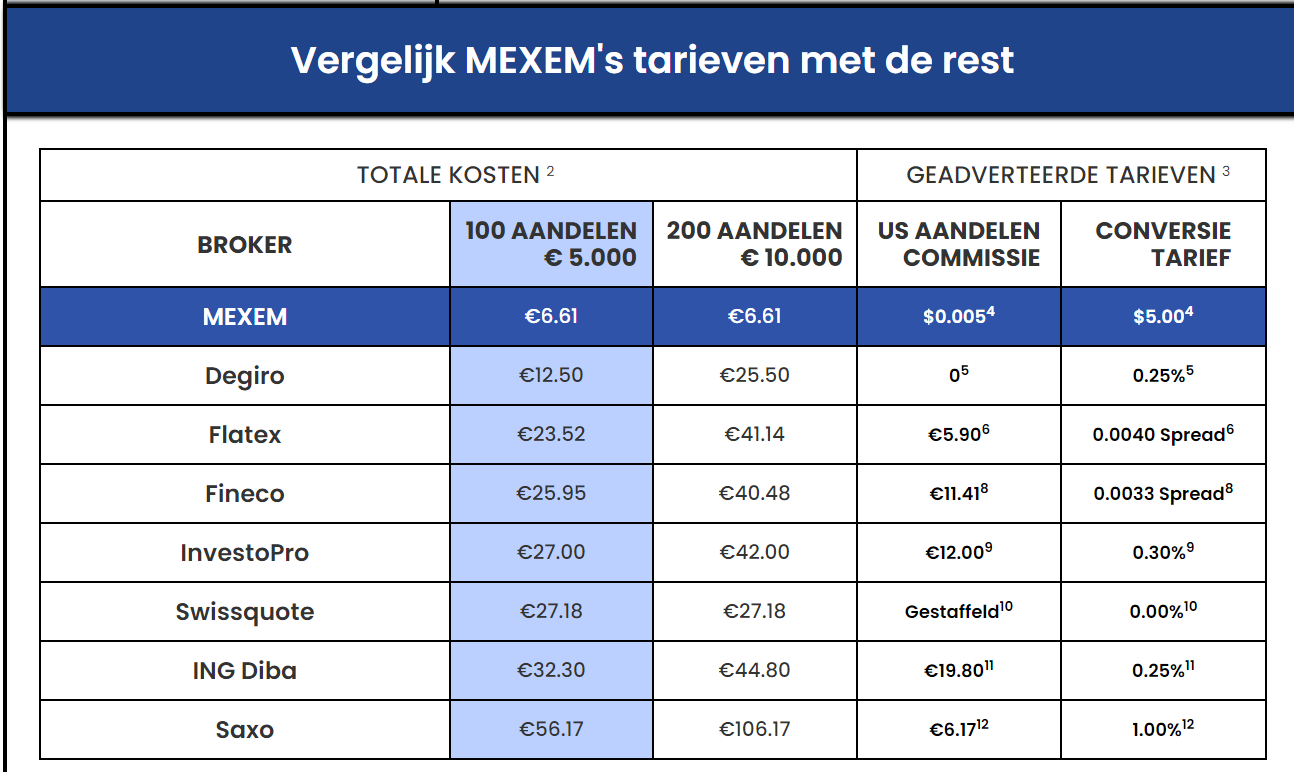 Dit is de nieuwe brokersfirma bij Busschaert&co-//B BUSSCHAERT IS uitvoerend bestuurder VAN MEXEM BELGIUM EN VERANTWOORDELIJK VOOR ADVIESBEHEER.adviesbeheer =0,4% commissie op a/v
5/27/2022
4
Technische en fundamentele analyse van onze economie ;financiële wereld en
aandelen beurzen
5
5/27/2022
5
20/02/16
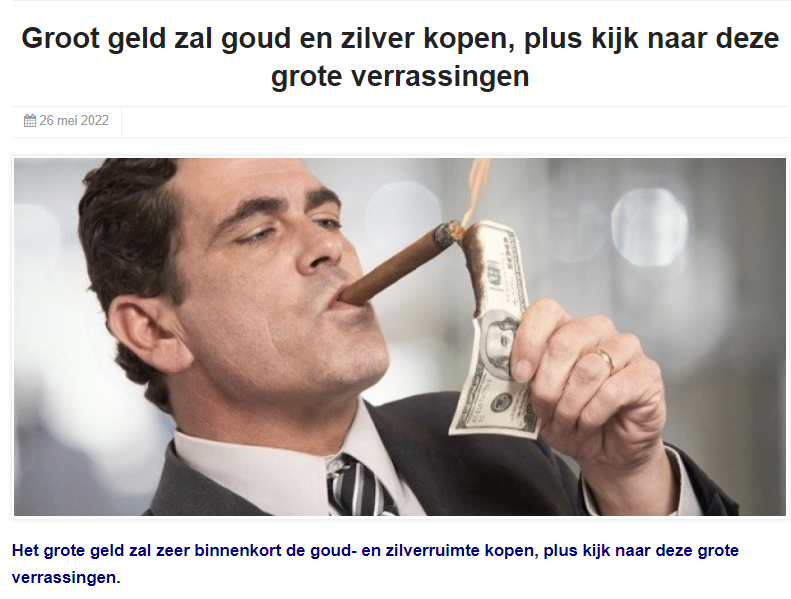 5/27/2022
6
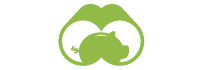 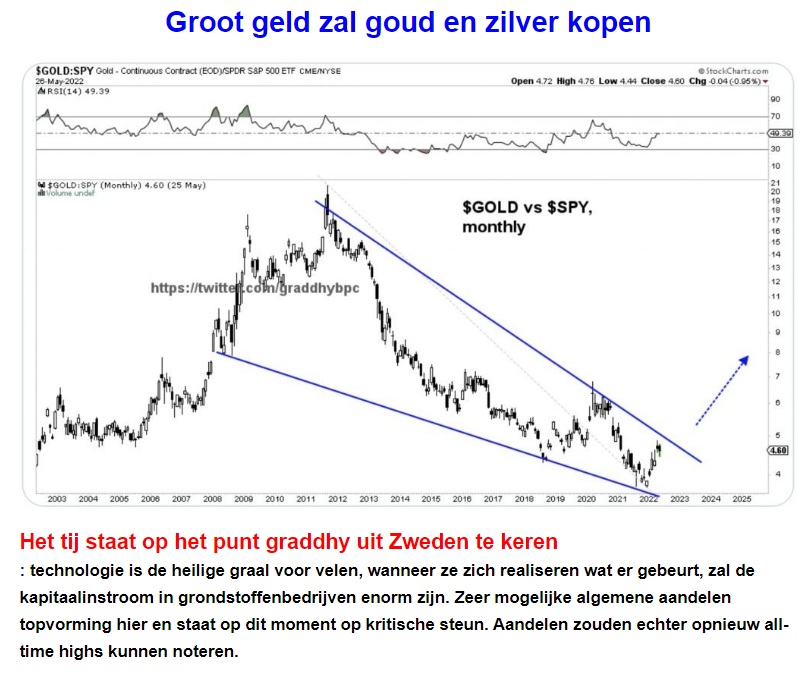 5/27/2022
7
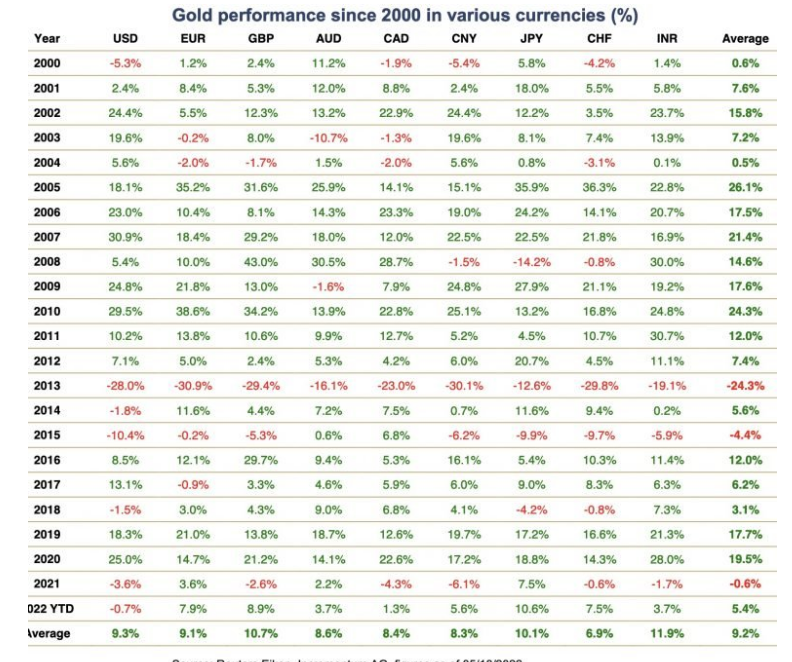 Geen enkele belegging klopt goud op termijn
5/27/2022
8
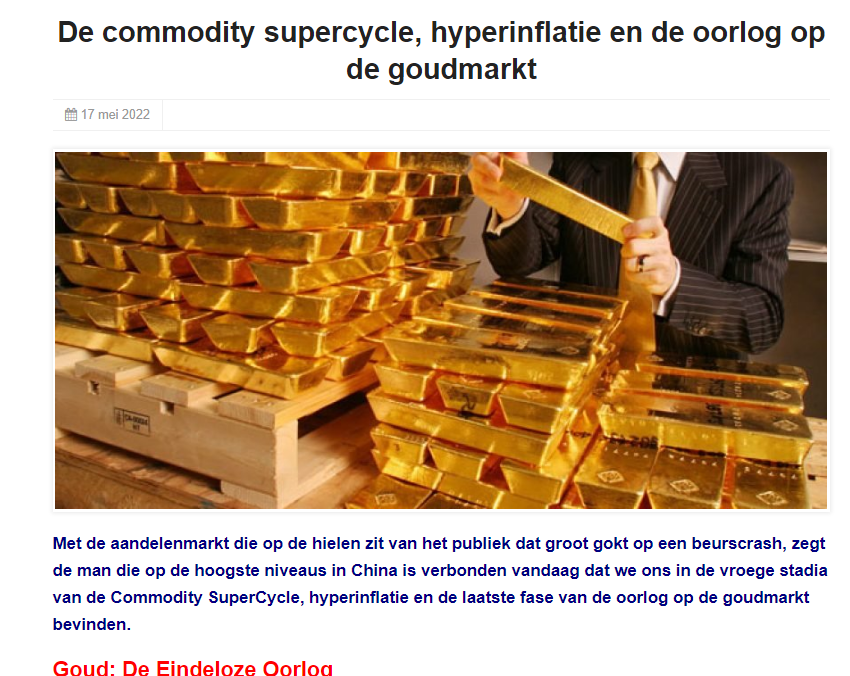 5/27/2022
9
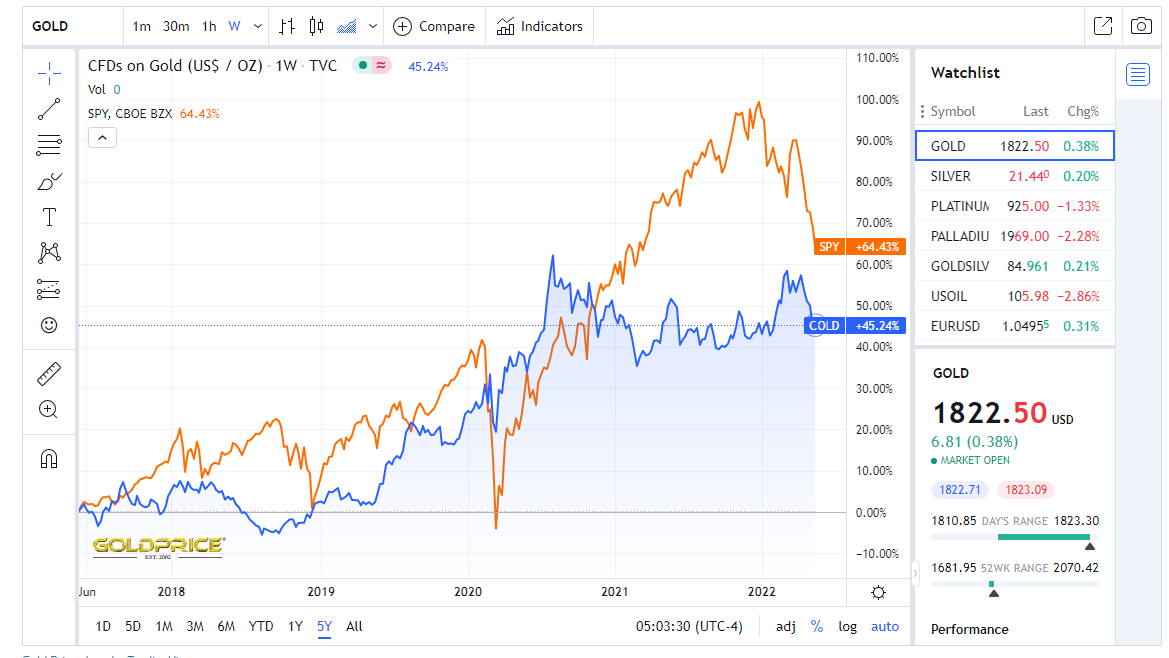 Oranje is de beursindex :of de beursindex corrigeert terug onder de goudprijs of de goudprijs  gaat boven de beursindex wat haar normale positie is !!!!!
5/27/2022
10
5/27/2022
11
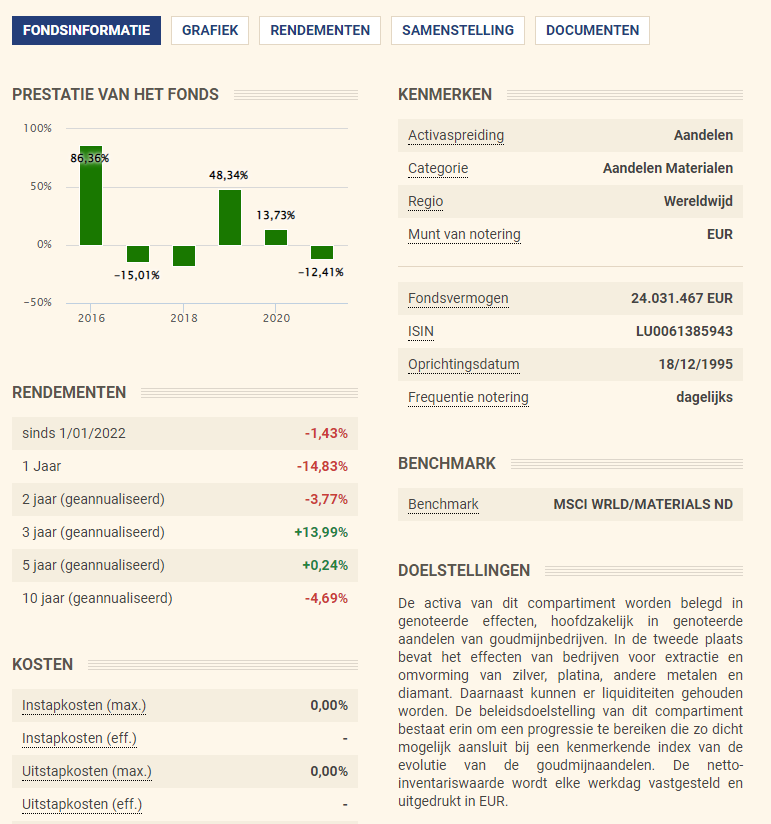 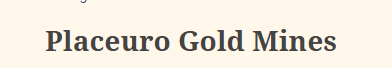 Nu verkrijgbaar zonder kosten
Dat is 2% winst
5/27/2022
12
Bedrijfsobligaties in €.
Selectie van emissie van euro-obligaties in verschillende munten
Courtasy by Goldwasser exchange ;luxembourg stock exchange
18
5/27/2022
13
20/02/16
Sofina  5%  dit is UITSTEKEND
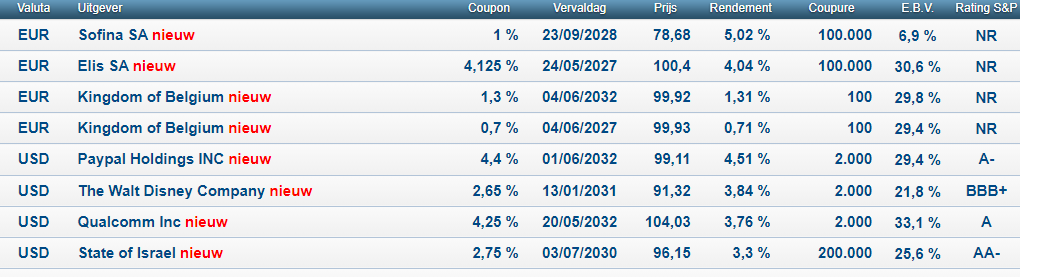 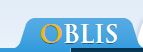 5/27/2022
14
Opgelet een koersdoel is een hypothetische cijfer dat wij naar voor
schuiven als streefdoel maar daarom niet altijd bereikt zal worden!!
Let op al uw aankopen en verkopen steeds te bespreken met je adviseur
23
5/27/2022
15
20/02/16
Koopwaardige aandelen in een korte termijn rally
Usa
16
5/27/2022
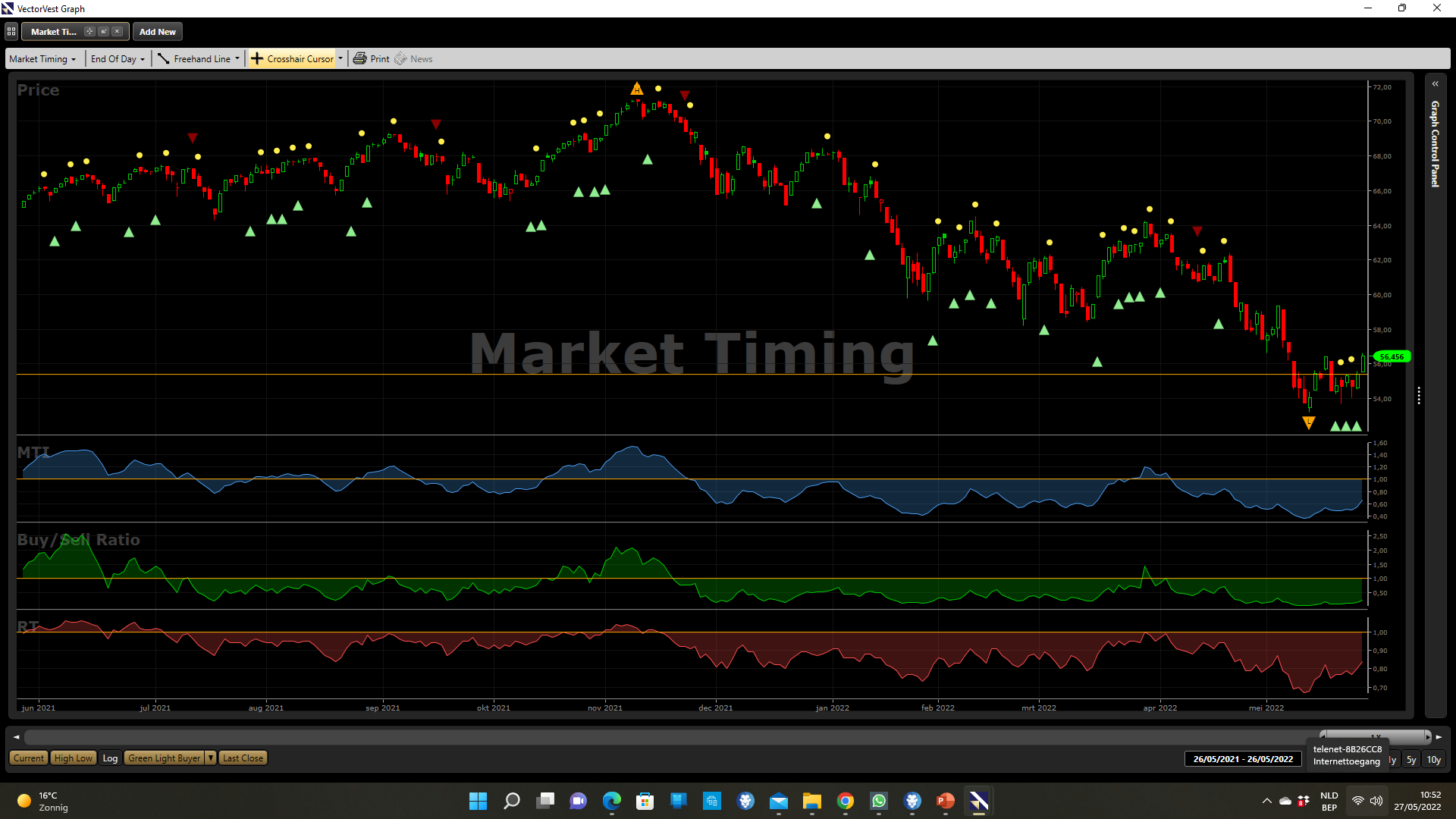 Nog steeds verkoopzone
Waarschijnlijk gaan we een korte termijn rally doen weldra
5/27/2022
17
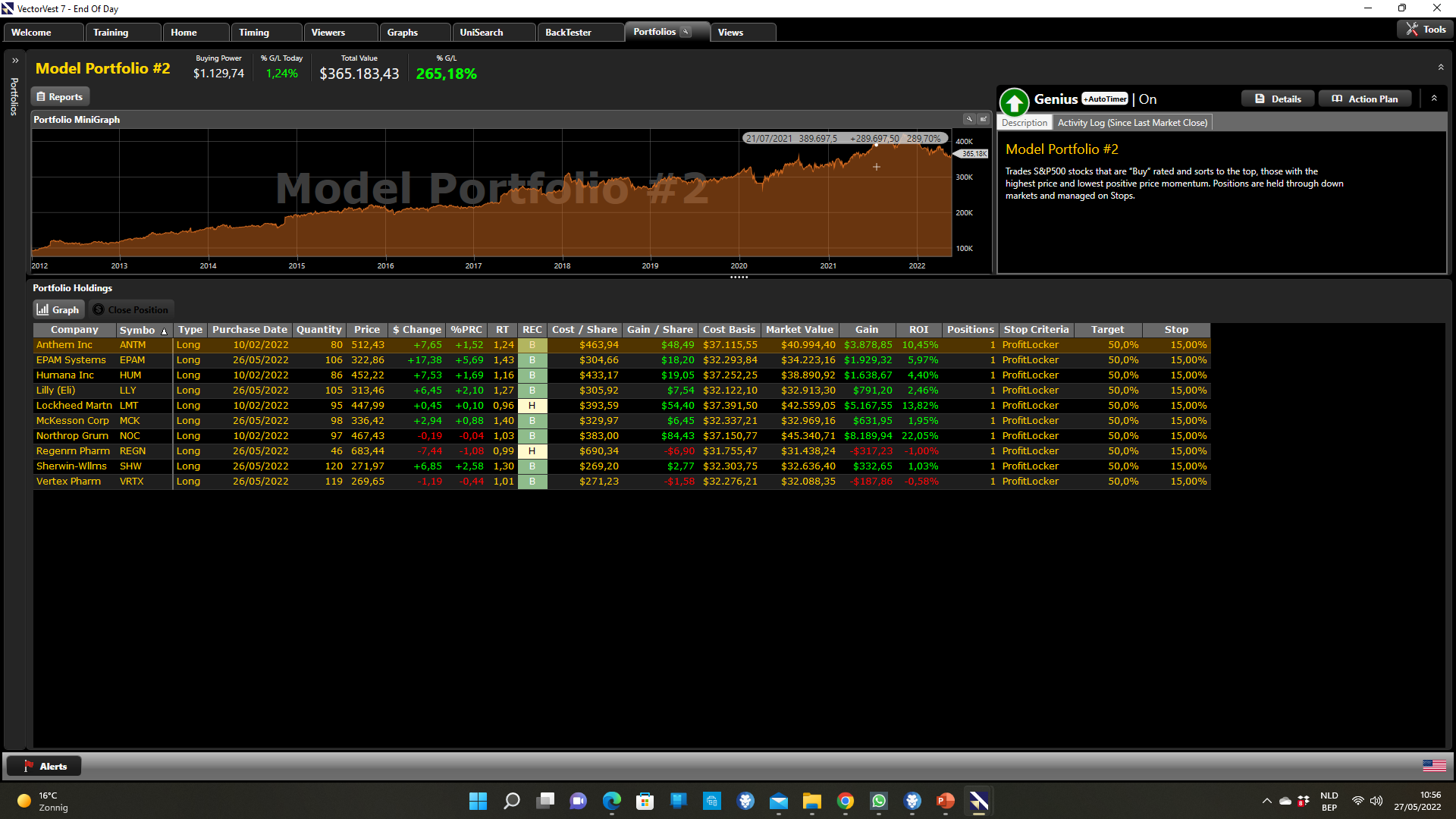 5/27/2022
18
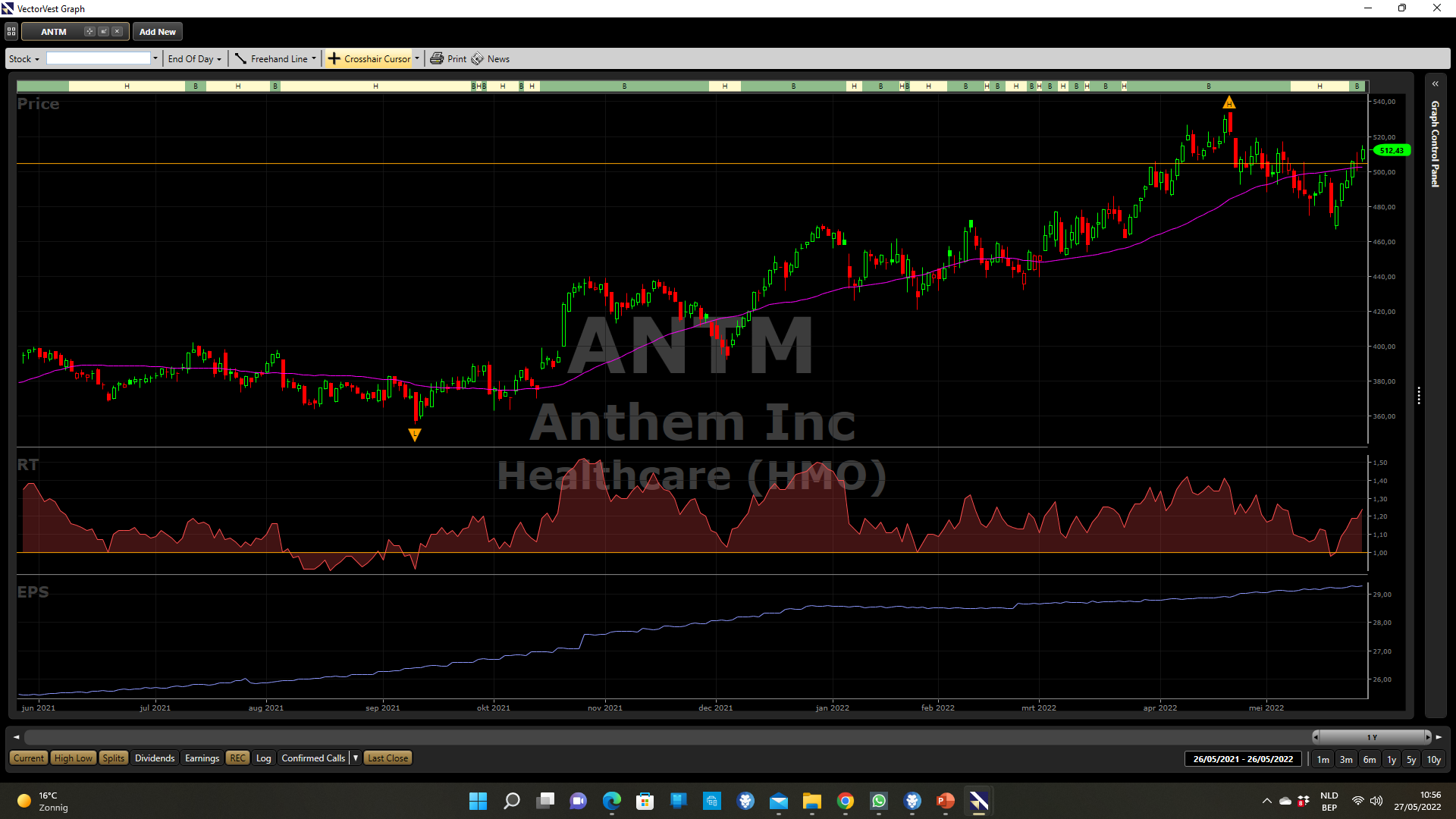 5/27/2022
19
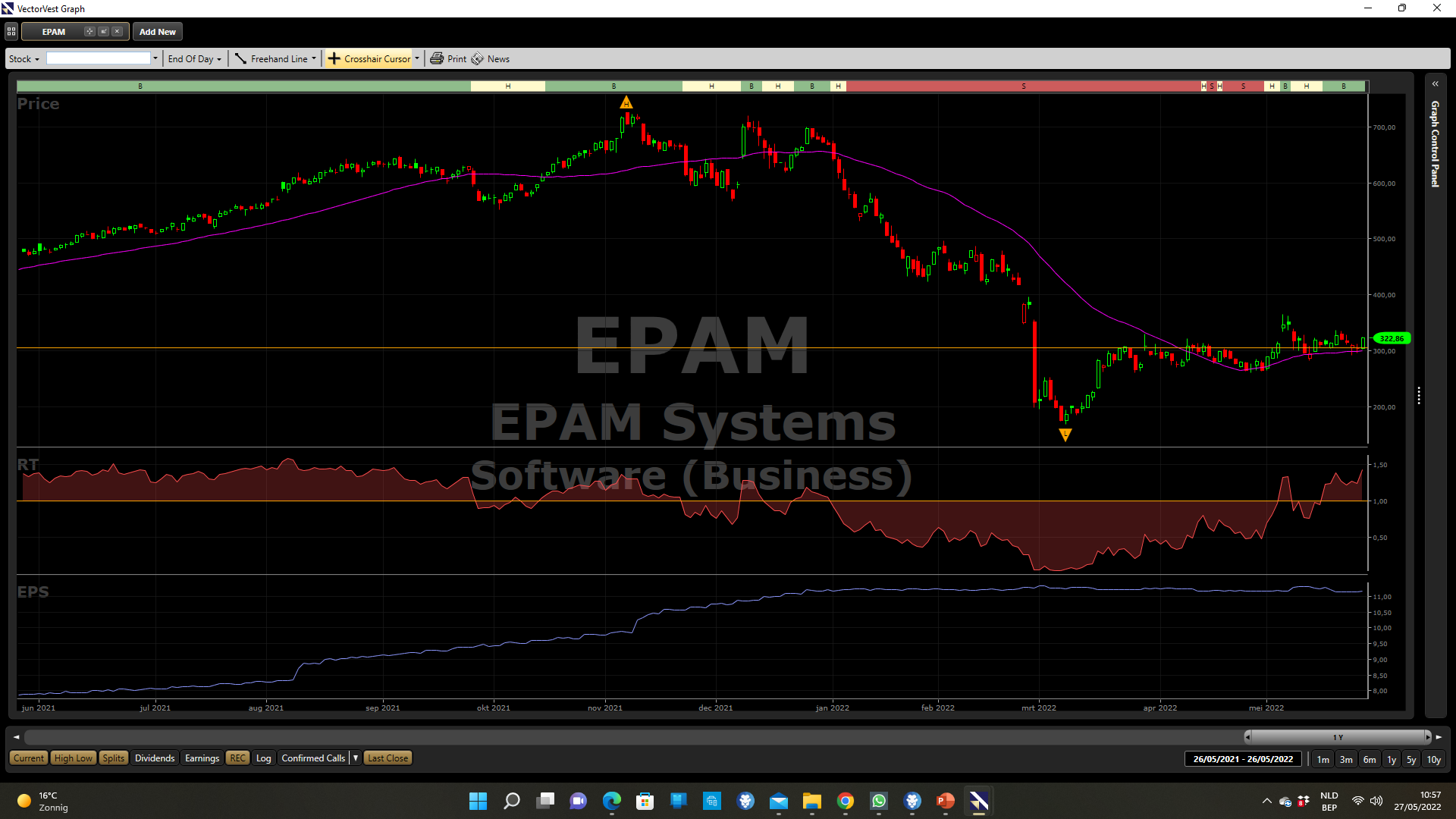 5/27/2022
20
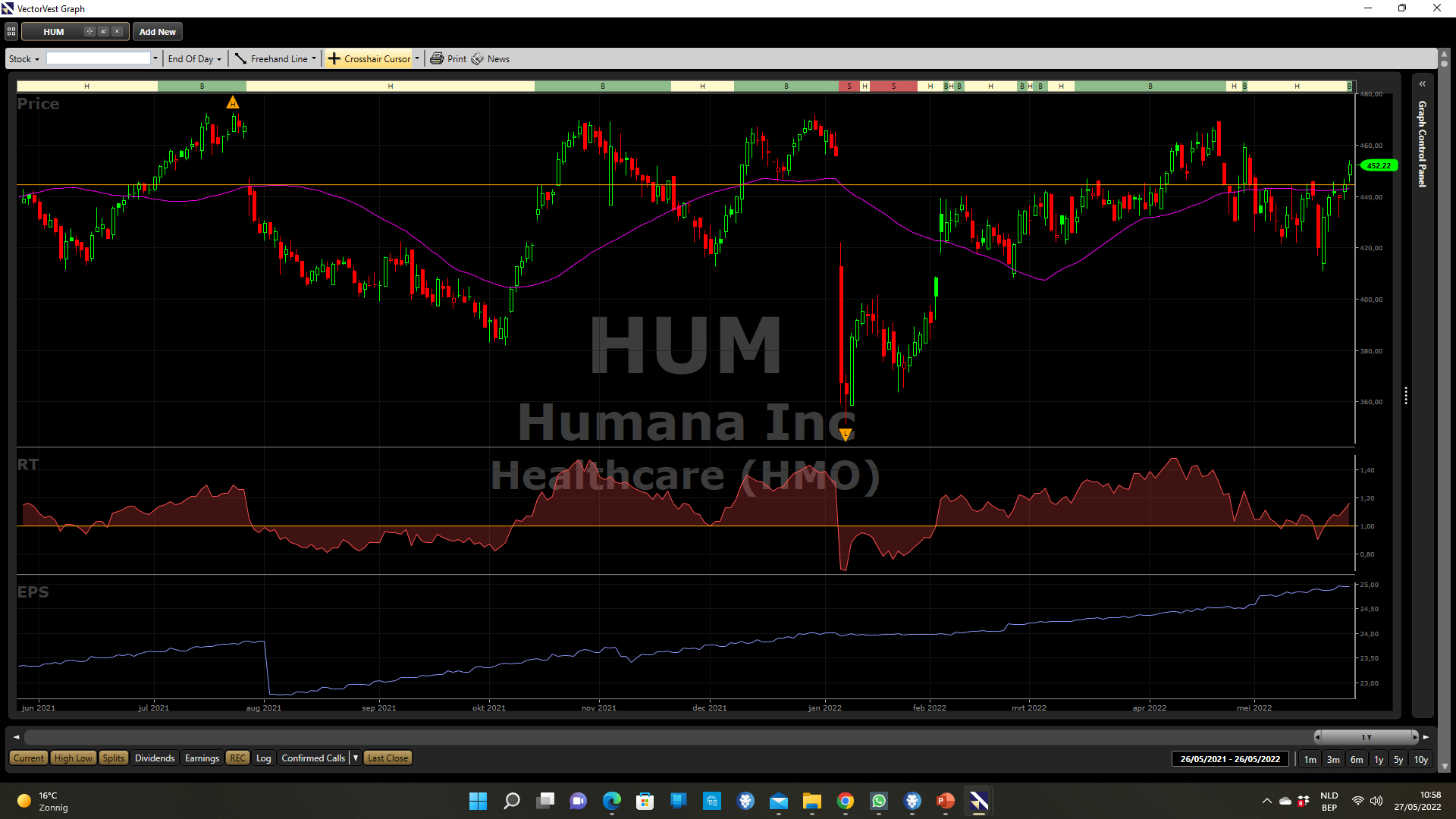 5/27/2022
21
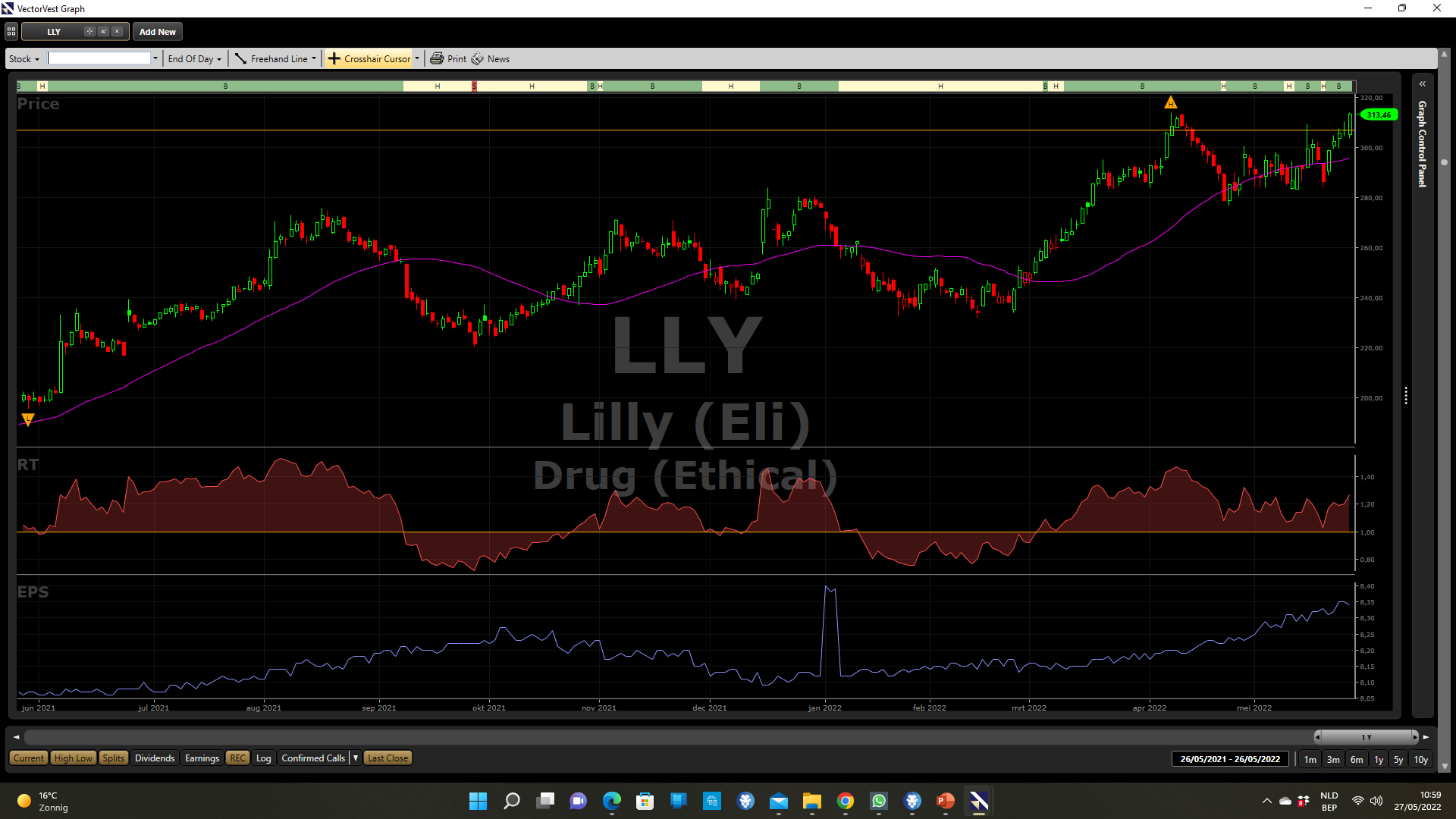 5/27/2022
22
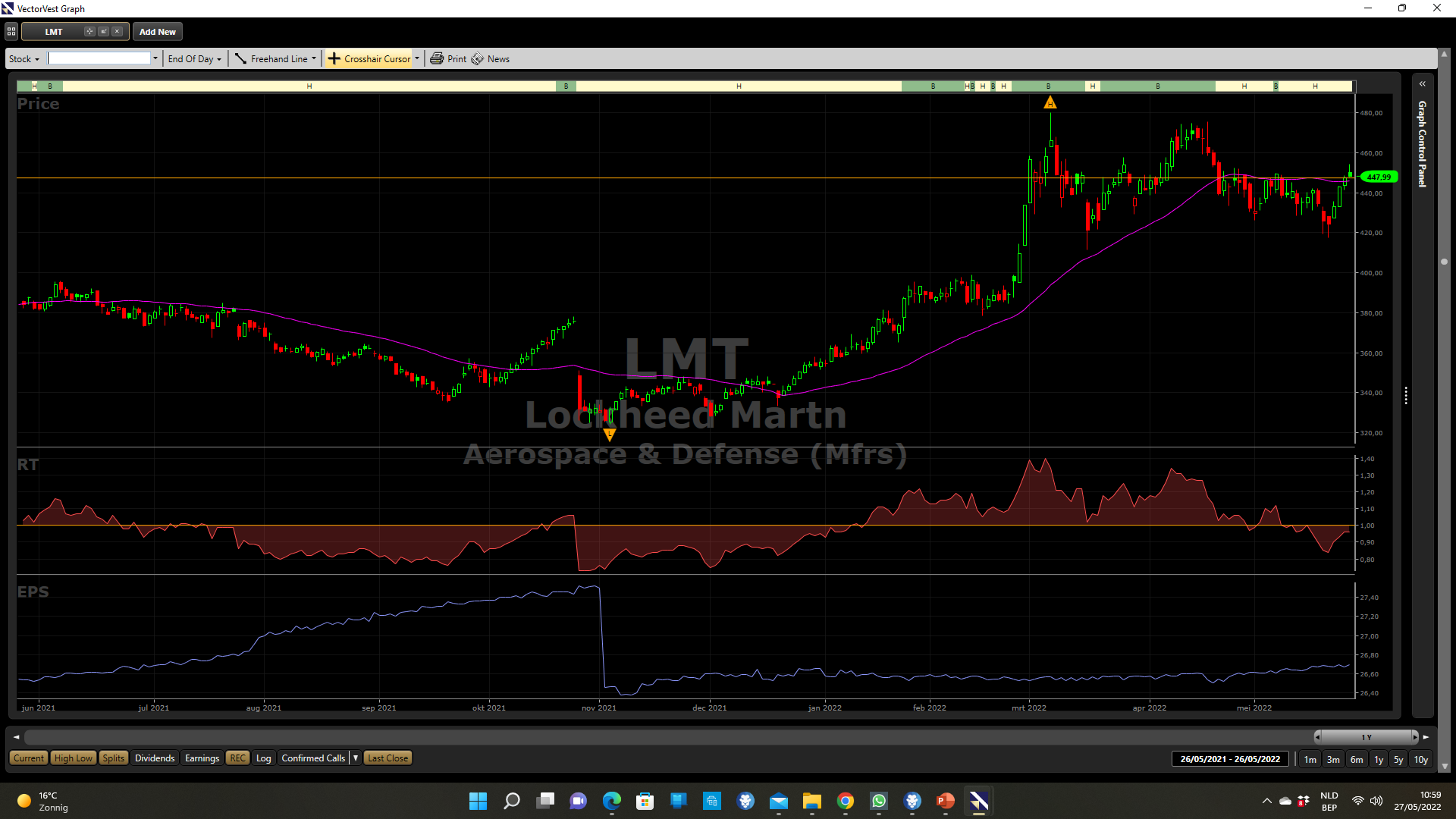 5/27/2022
23
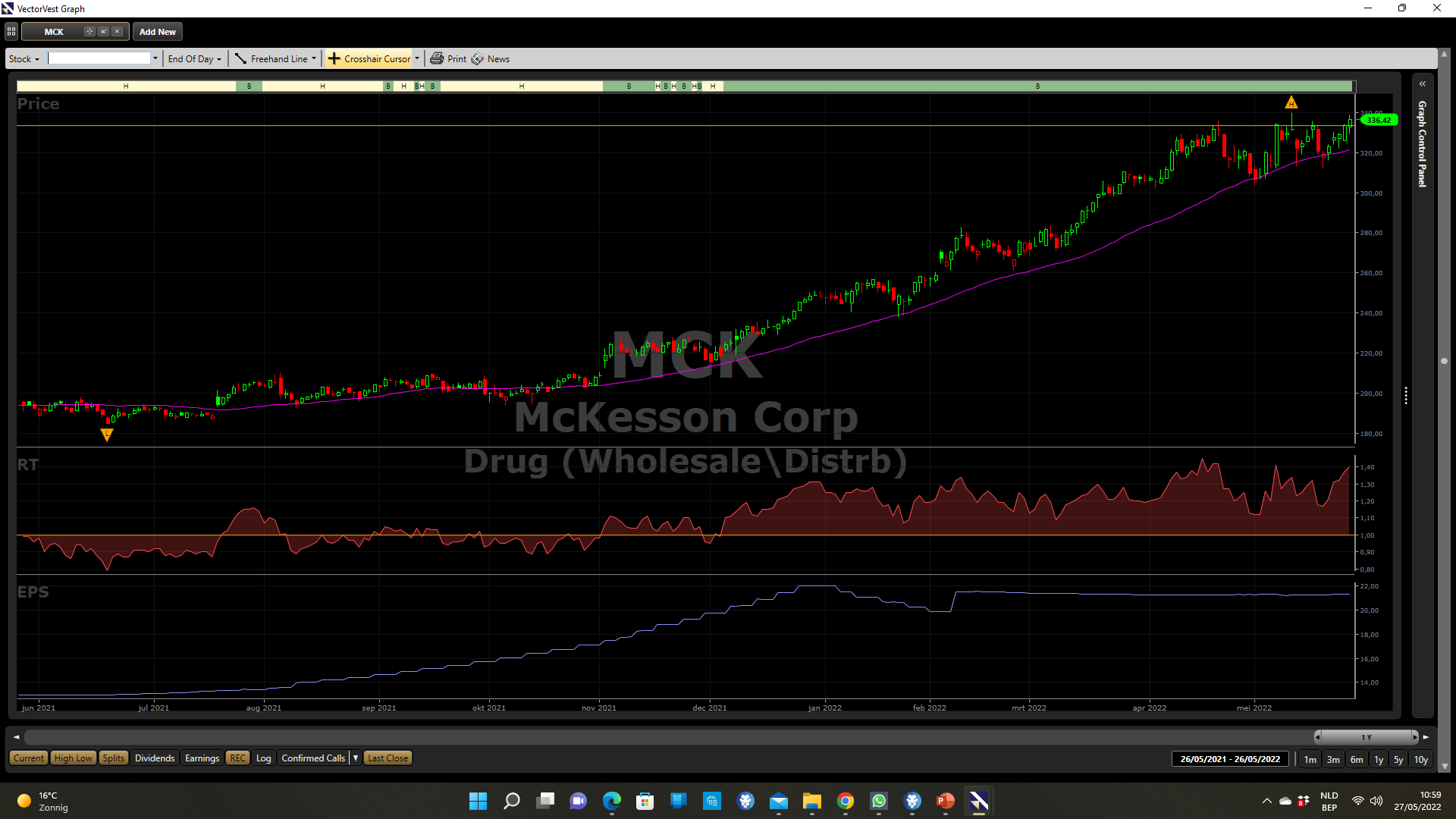 5/27/2022
24
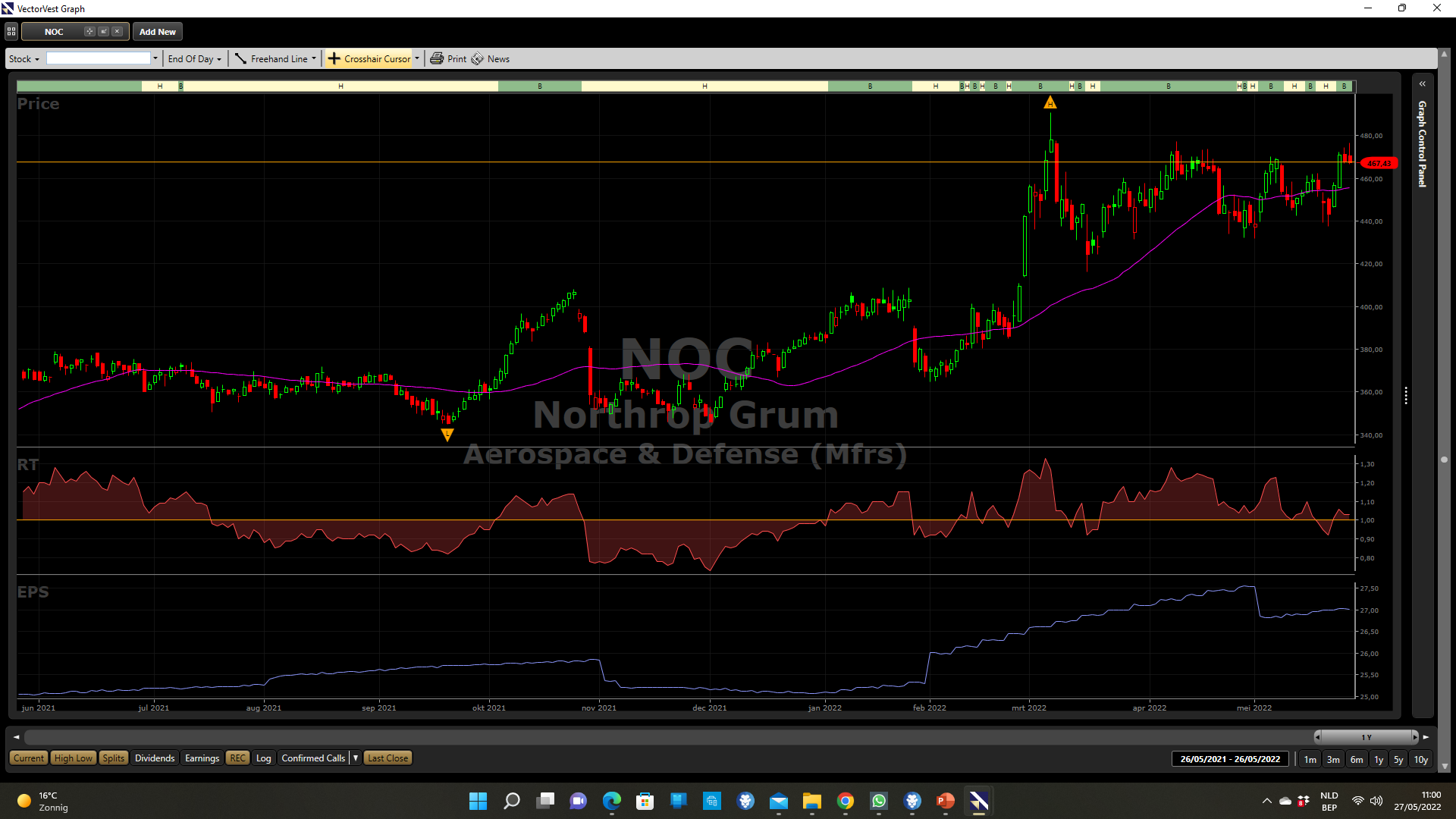 5/27/2022
25
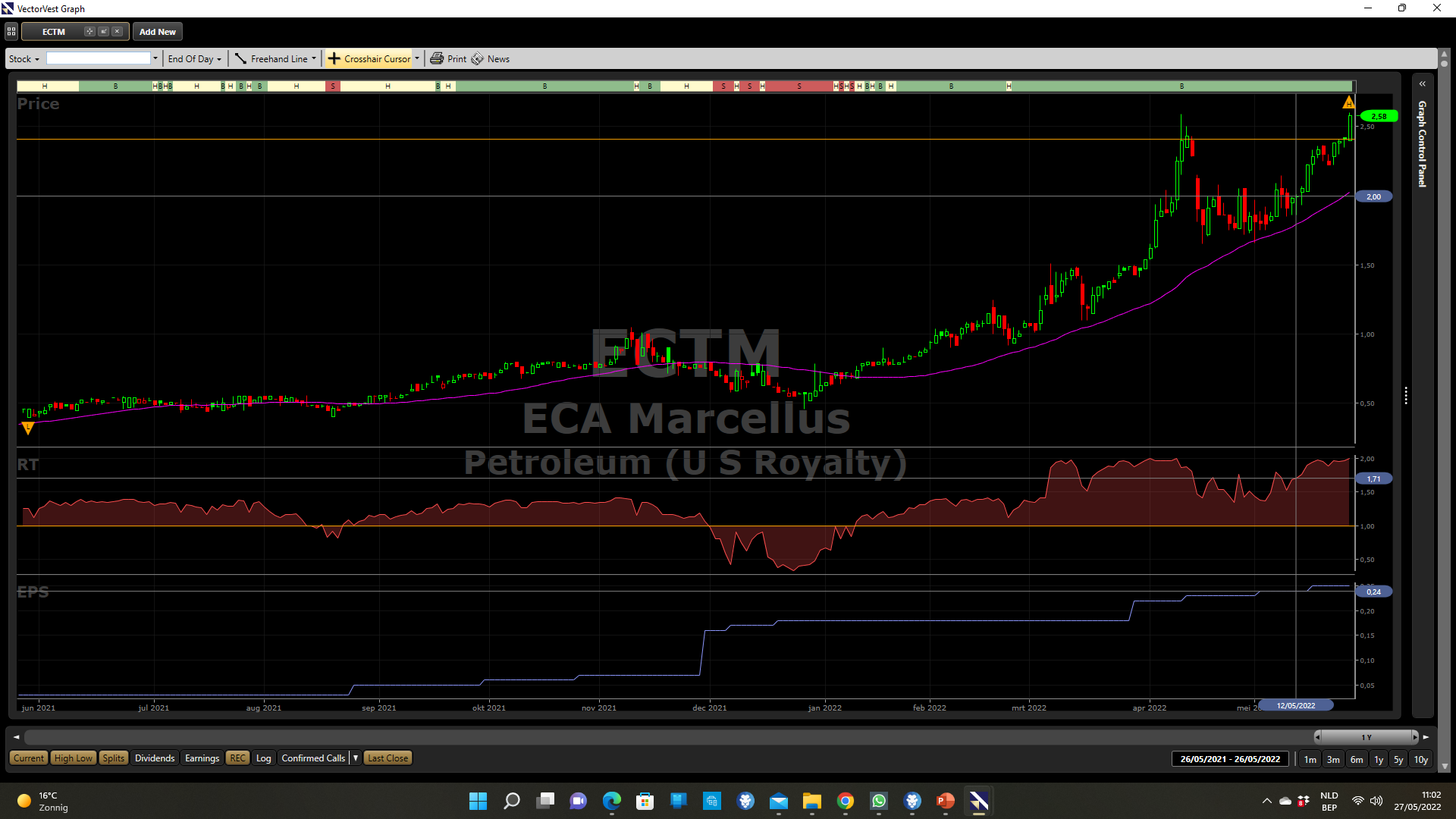 5/27/2022
26
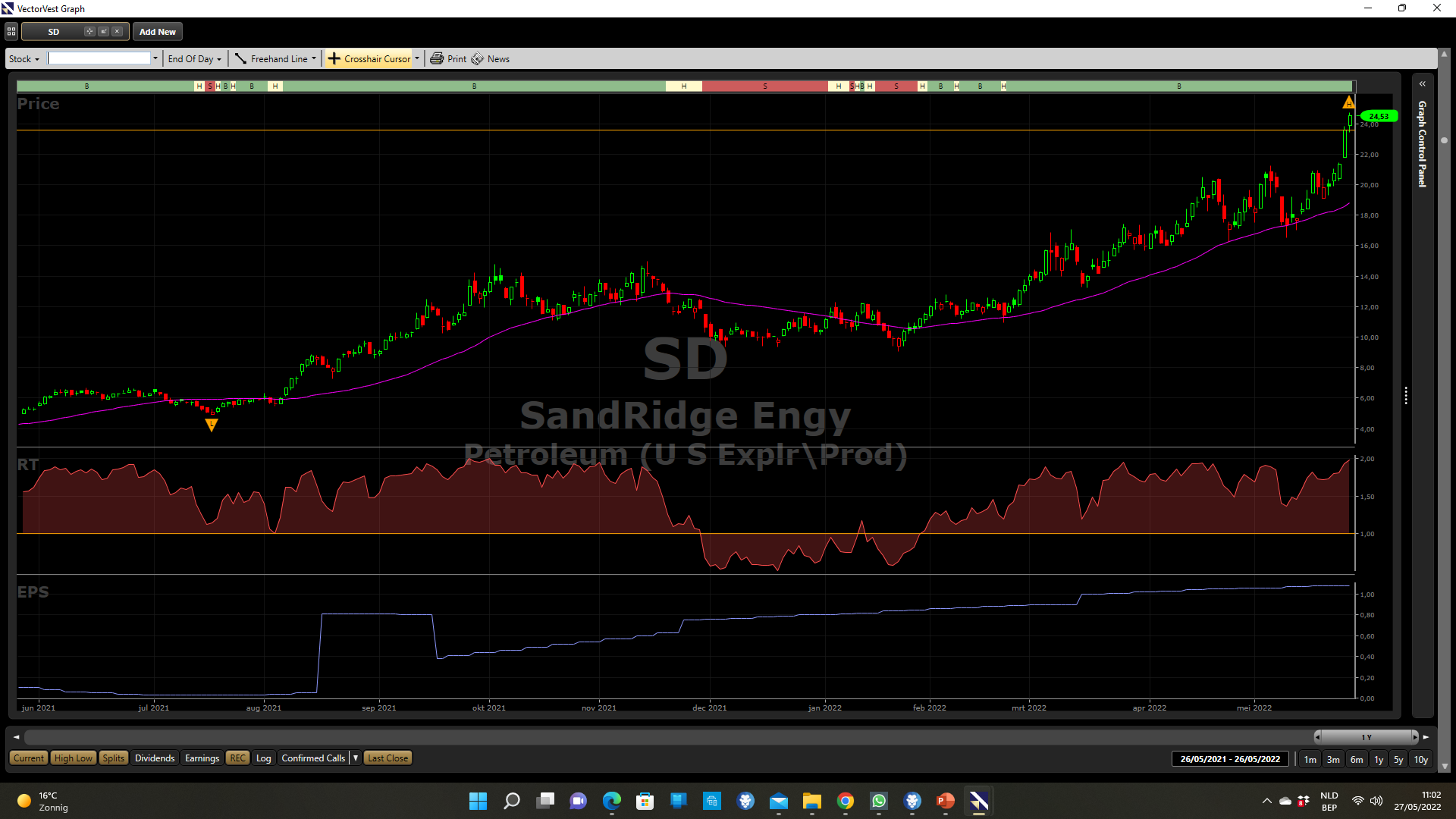 5/27/2022
27
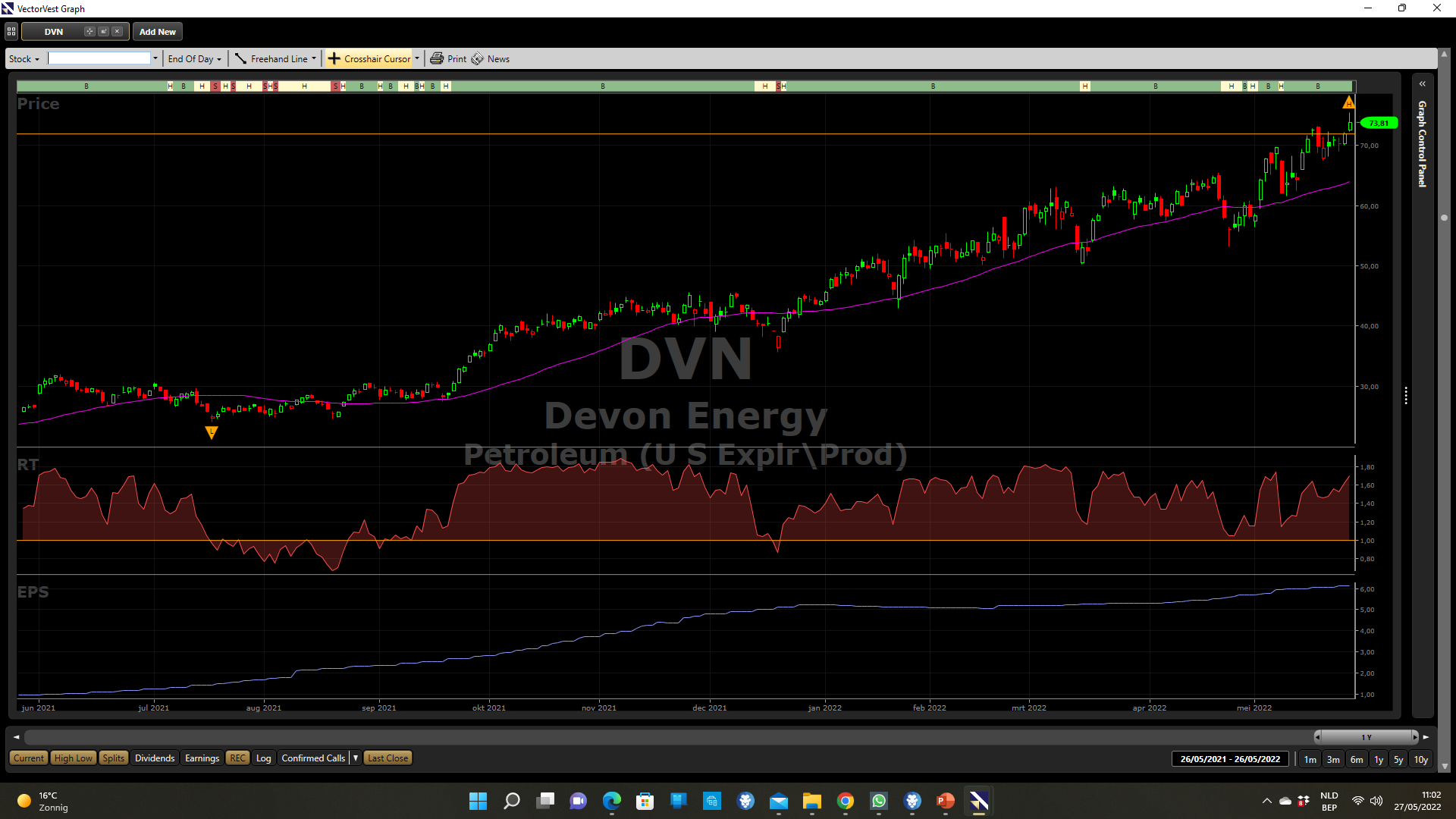 5/27/2022
28
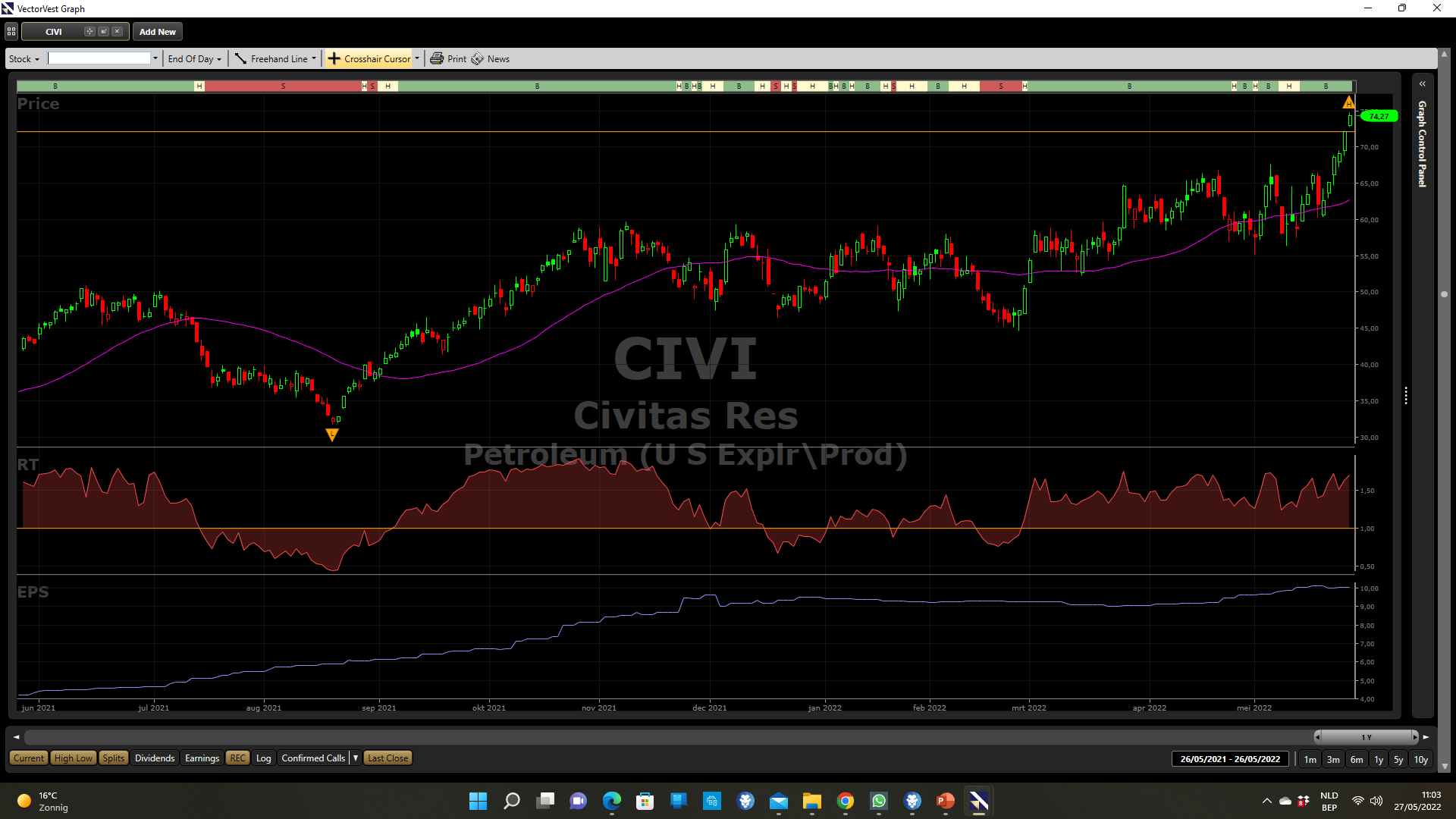 5/27/2022
29
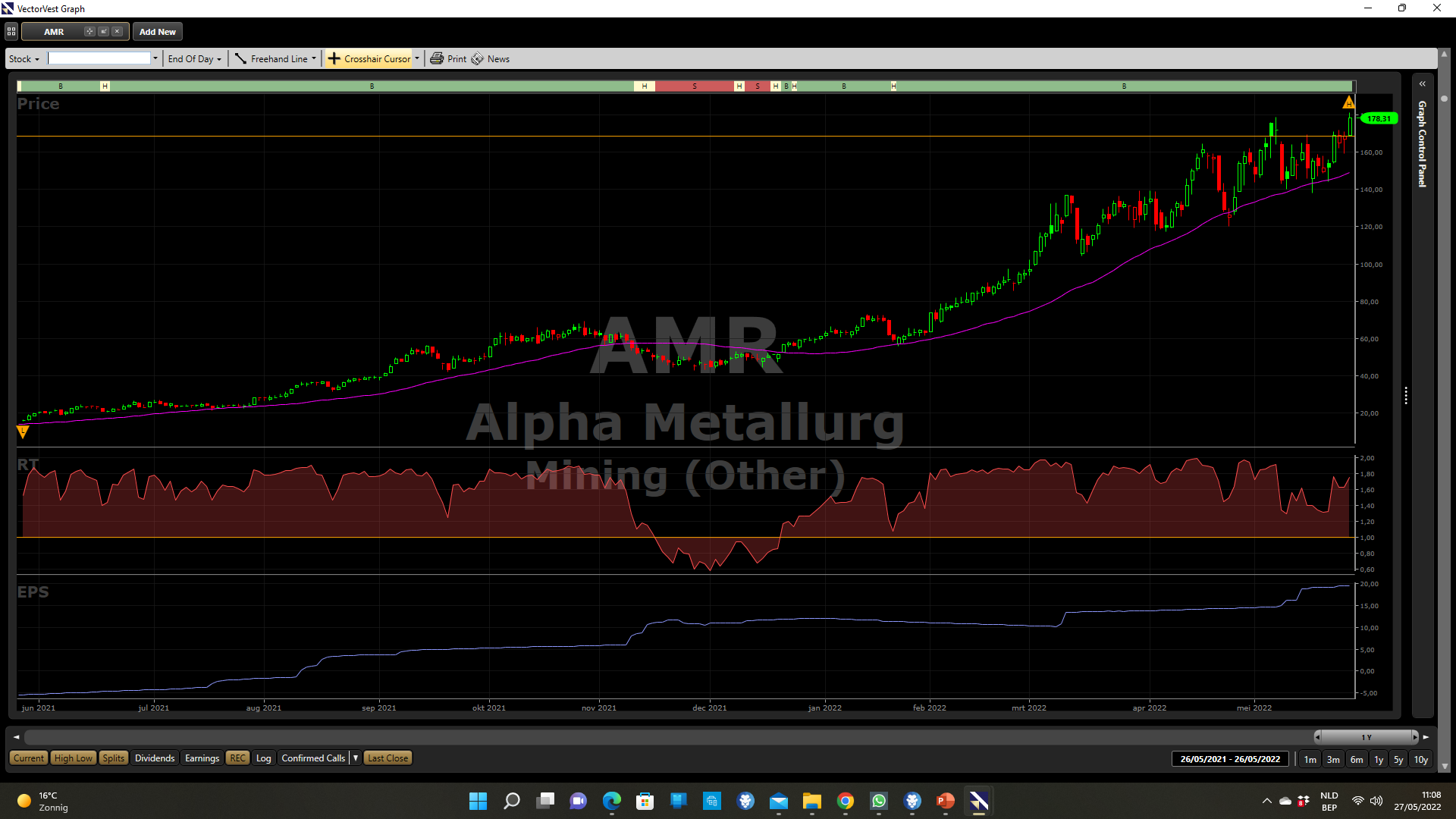 5/27/2022
30
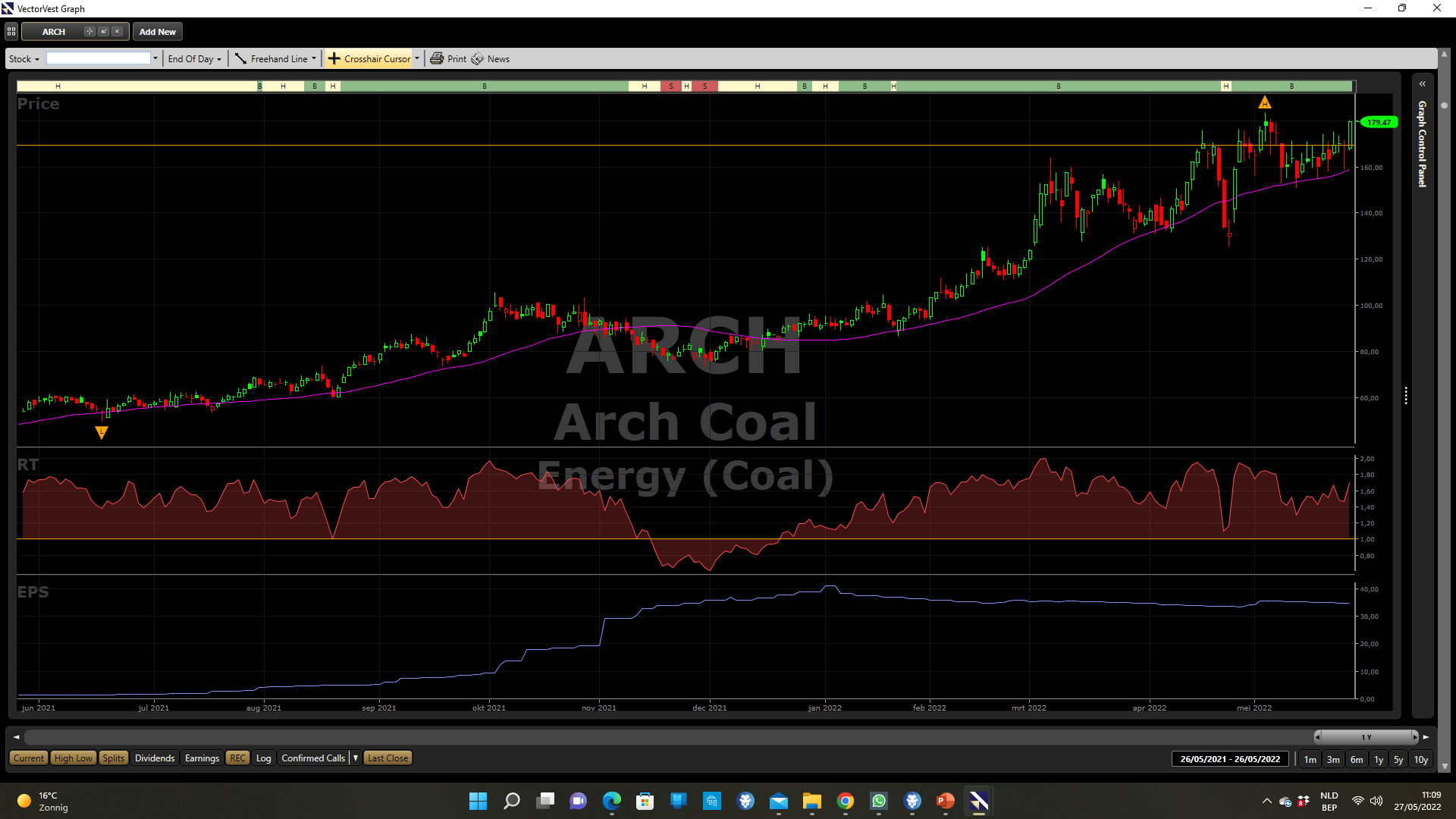 5/27/2022
31
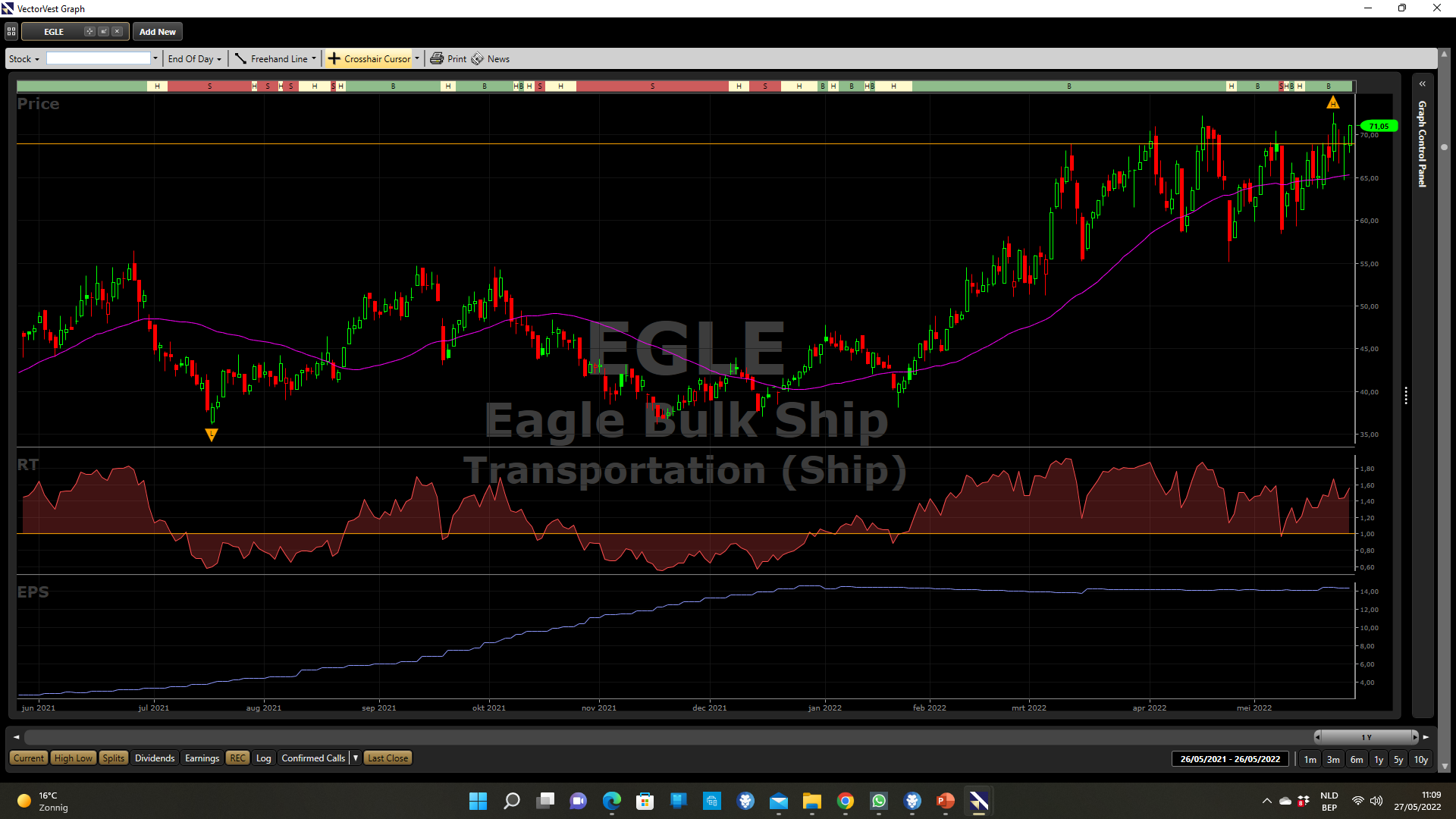 5/27/2022
32
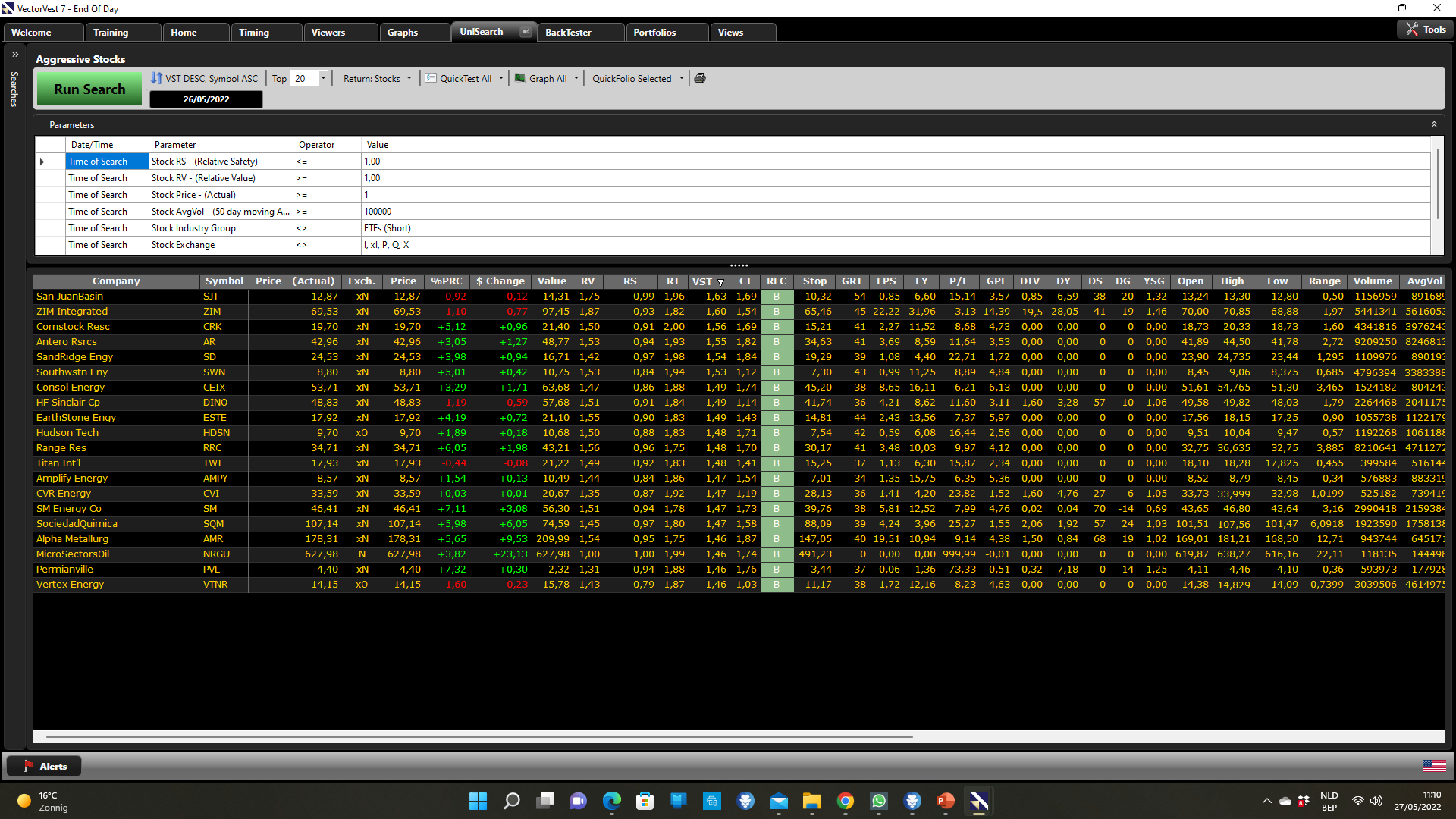 5/27/2022
33
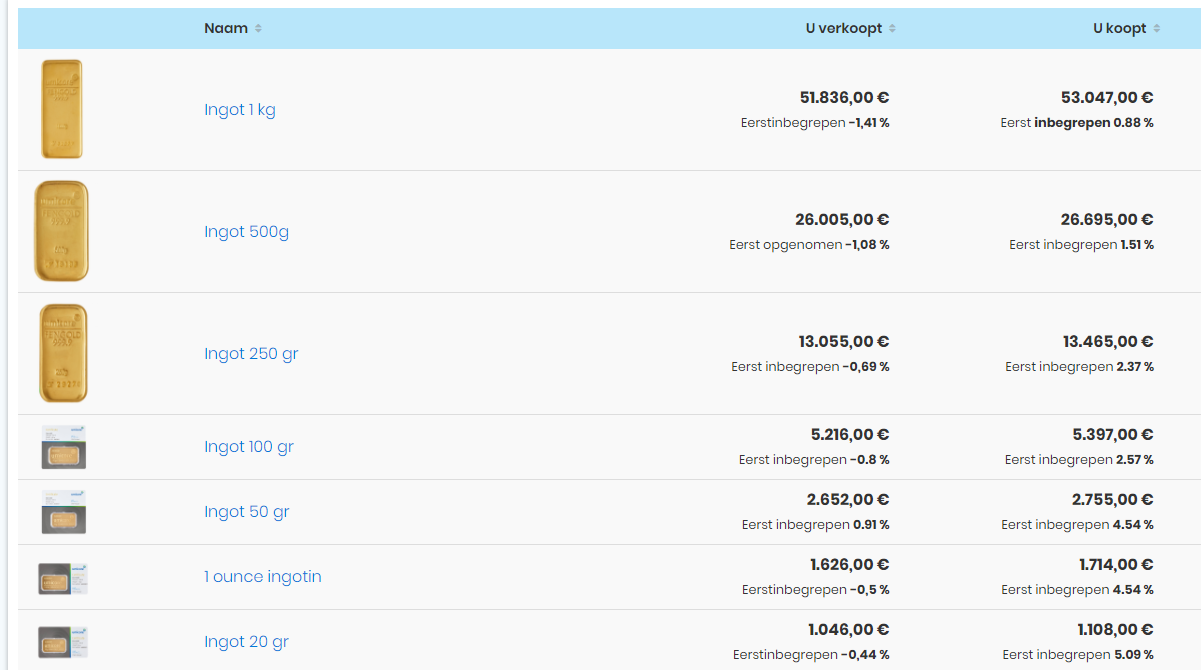 Markt is in verkoopzone dus zeker niet kopen op usa
5/27/2022
34
35
5/27/2022
5/27/2022
36